Beispieltitel
Bitte mit Angabe des angestrebten Abschlusses
Bei externen betreuenden Personen, z. B. Fraunhofer-Instituten 
oder Firmen, kann das Layout des externen Partners verwendet werden oder das Logo des externen Partners hier unter dem fµt-Logo platziert werden.
Art der Arbeit:
Name: Vorname Name
Studiengang:
Betreuende Person:
Betreuender Hochschullehrer:
Ort und Datum:
Gliederung
Hier Titel der Arbeit über Folienmaster
Wenn nötig Schriftgröße reduzieren
Motivation
…
…
Zusammenfassung & Ausblick
Quellen
Hier AFS Pfad des AFS-Ordners über Folienmaster
Hier Datum sowie Vorname und Name über Folienmaster
Gliederung
Motivation
…
…
Zusammenfassung & Ausblick
Quellen
Bei Bedarf Gliederungspunkte hinzufügen oder löschen, 
die Gliederung bitte zw. den einzelnen Abschnitten wiederverwenden

Der aktuelle Gliederungspunkt soll hervorgehoben werden
1. Motivation
In Bildern Bitte mit PowerPoint markieren, was zu sehen ist,
Laboranlage
Lorem ipsum dolor sit amet, consectetur adipiscing elit, sed do eiusmod tempor incididunt ut labore et dolore magna aliqua:
Ut enim ad minim veniam 
quis nostrud exercitation ullamco laboris 
nisi ut aliquip ex ea commodo consequat 
Duis aute irure dolor in reprehenderit 
in voluptate velit esse cillum dolore eu fugiat nulla pariatur 
Excepteur sint occaecat cupidatat non proident, sunt in culpa qui officia deserunt mollit anim id est laborum
Spannungsquelle
Multimeter
Kamera
Mikrodosierpumpe
Beispiel für die Gestaltung des Layouts

Im Text wichtige stellen im Fett markieren
Foto der Laboranlage [1]
Gliederung
Motivation
…
…
Zusammenfassung & Ausblick
Quellen
Der aktuelle Gliederungspunkt wird hervorgehoben
2….
Beispielfolien mit Bild rechts
Grundsätzlich gut auf Inhaltsfolien Bild/Bilder oder Tabelle/Tabellen zu haben 

Text möglichst nur Stichpunktweiße
Bilder mit Bildunterschriften versehenWenn Daten in Tabellen oder Bilder aus Quellen stammen, immer die mitzuliefern
2….
Folienlayout-Vorlagen
Es gibt schon unterschiedliche Vorlagen von Folienlayouts
Um Layout der gewählten Folie zu ändern: 
Rechtklick  Layout  gewünschtes Layout wählen
Layouts sind nur Beispiele, keine Vorschriften  Bei Bedarf Layout anpassen oder eigenen Layout erstellen 

Bitte für Inhaltstext in Folien folgende Schriftarten und Schrifftgrad verwenden: 
„Arial“, Grad 18
„Roboto“, Grad 18
„Times new roman“, Grad 19
Beispiel von vorhandenen Layouts-Vorlagen
2….
Beispielfolien mit 2 Bilder
2….
2….
Etwas über Tabelle:
Etwas
Etwas
etwas
Etwas weiteres
Tabelle [2]
Für Tabellen Überschriften verwendenWenn Daten in Tabellen oder Bilder aus Quellen stammen, immer die mitzuliefern
Gliederung
Motivation
…
…
Zusammenfassung & Ausblick
Quellen
Der aktuelle Gliederungspunkt wird hervorgehoben
5. Quellen
Professur MFT
Quelle 2
….
….
….
Alle in Folien angegebene Quellen bitte in diese Folie nummeriert in der Reihenfolge ihres Erscheinens darzustellen
Folienmaster
1
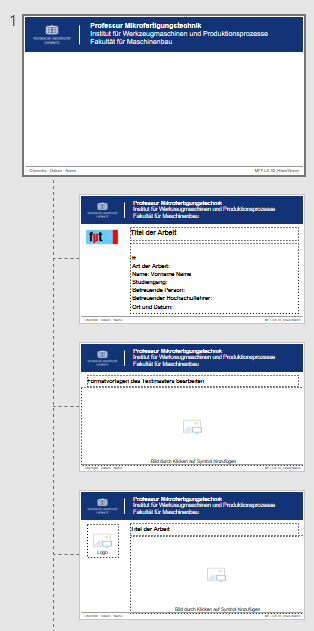 2
Um etwas in Folien über Folienmaster zu ändern:
„Ansicht“ im Menüband klicken
„Folienmaster“ klicken
Im Folienmaster auf linke Seite gewünschte Folie wählen und anpassen
3
Folienmaster
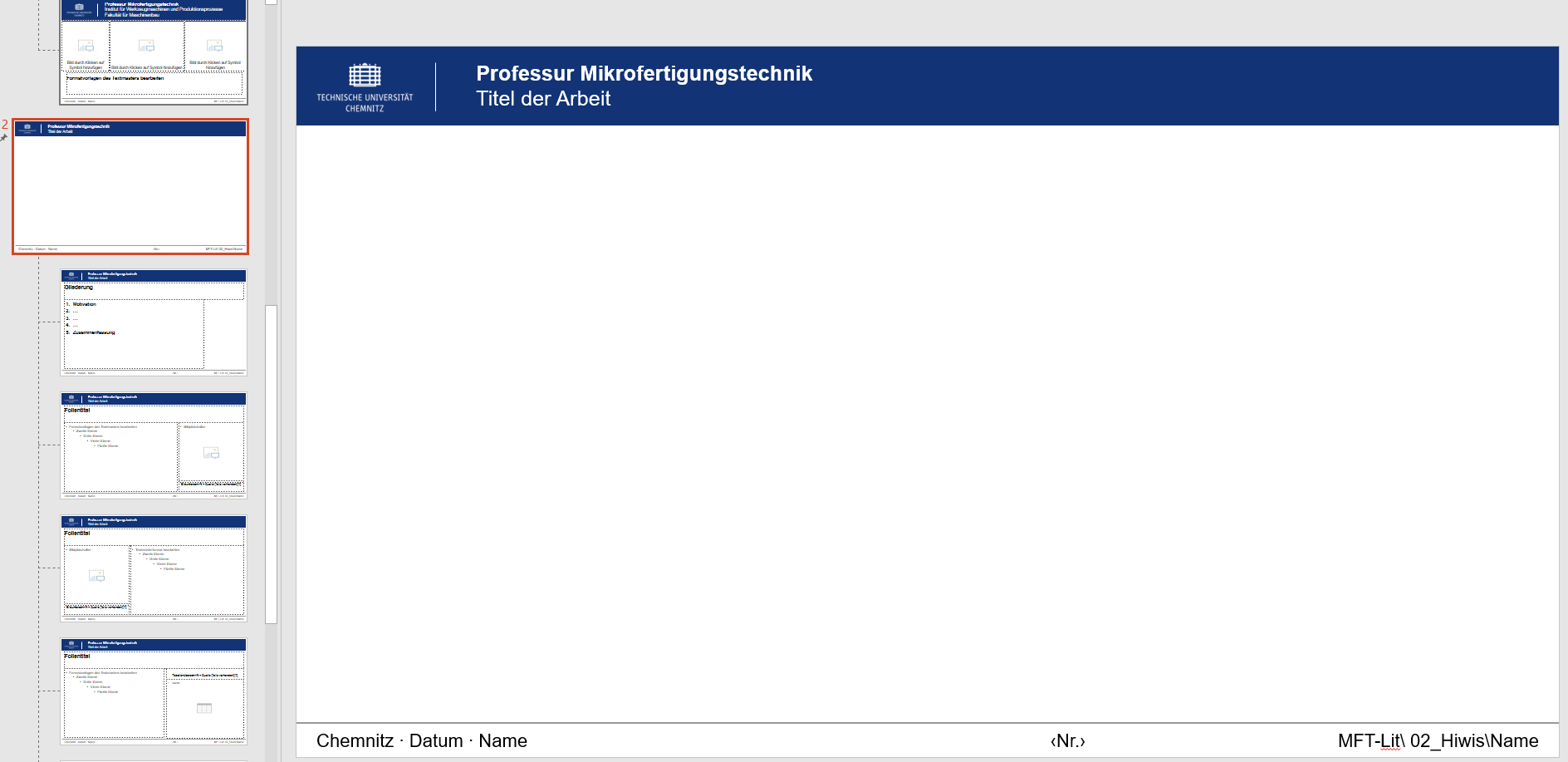 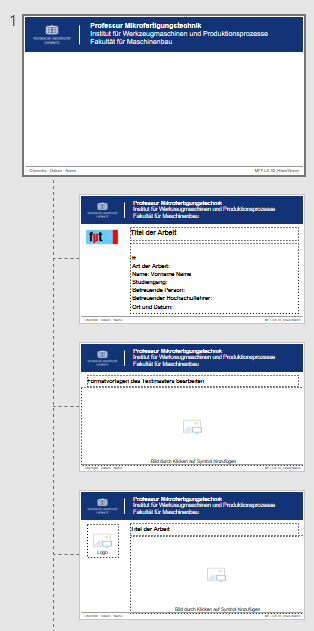 1
3
2
Um Datum sowie Vorname und Name über Folienmasterzu ändern:
Im Folienmaster auf linke erste Folie im „Baum“ wählen
Im Folie ist es möglich Text anzupassen
Alle Folien unten in der Baumstruktur übernehmen diese Änderungen